DQW Cavity Concept Fabrication comparison of DQW#1 and DQW#2
D. Holmes
11-19-2020
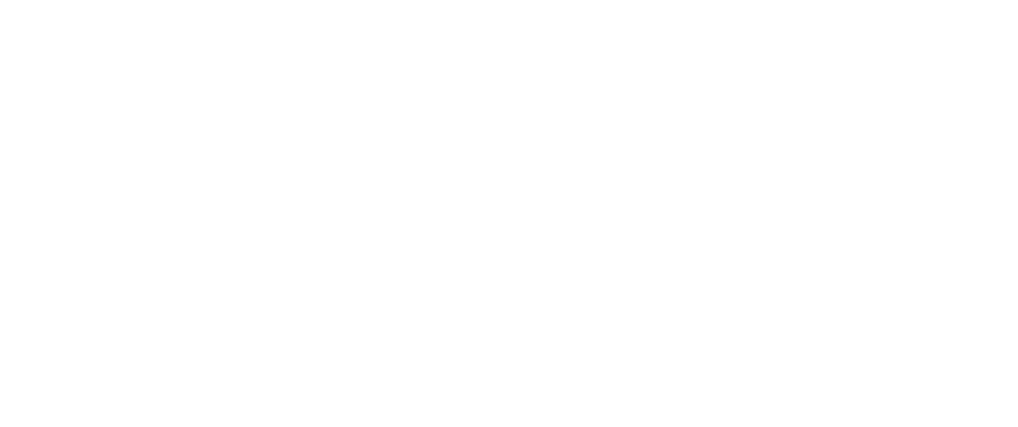 197 MHz DQW Concept #1
Compound curvature at WG-Cavity interface is challenging to form and weld
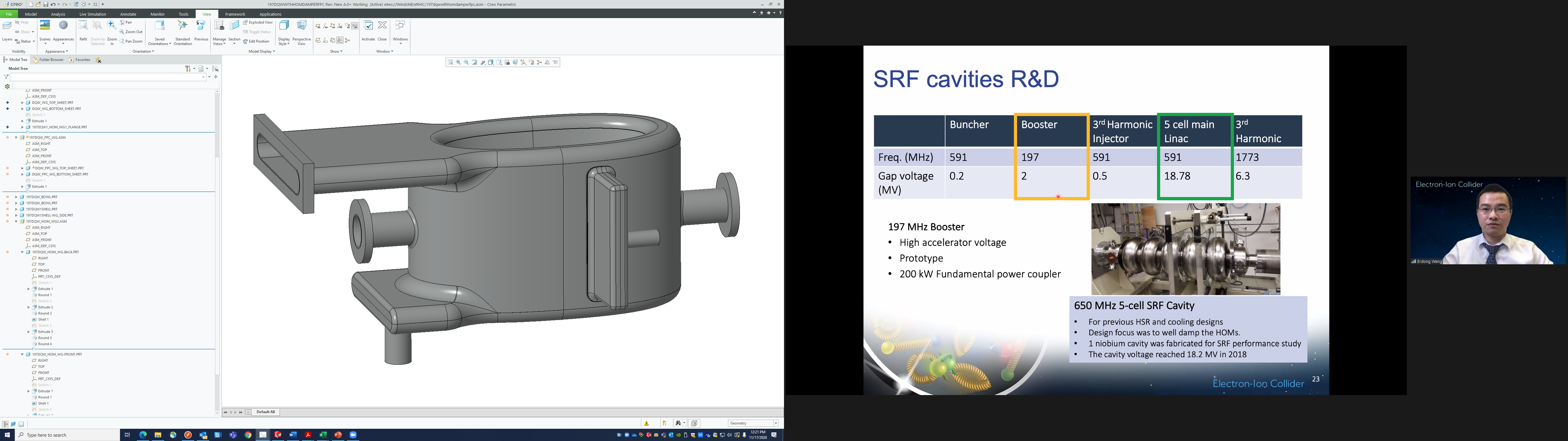 197 MHz DQW Concept #:HOM WG Forming and welding
WG Components
1st form step
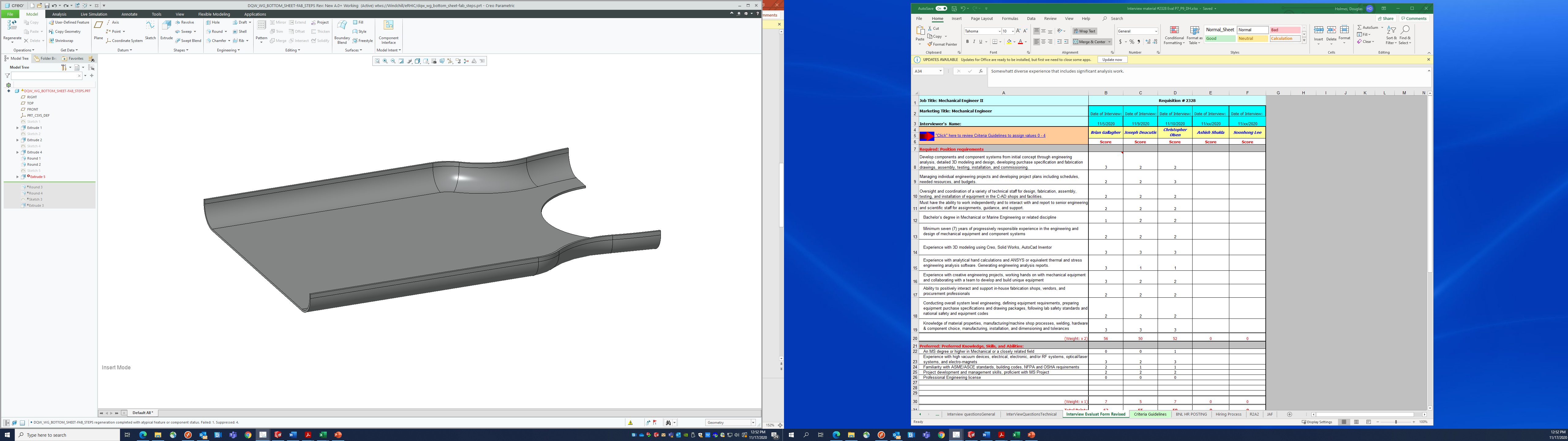 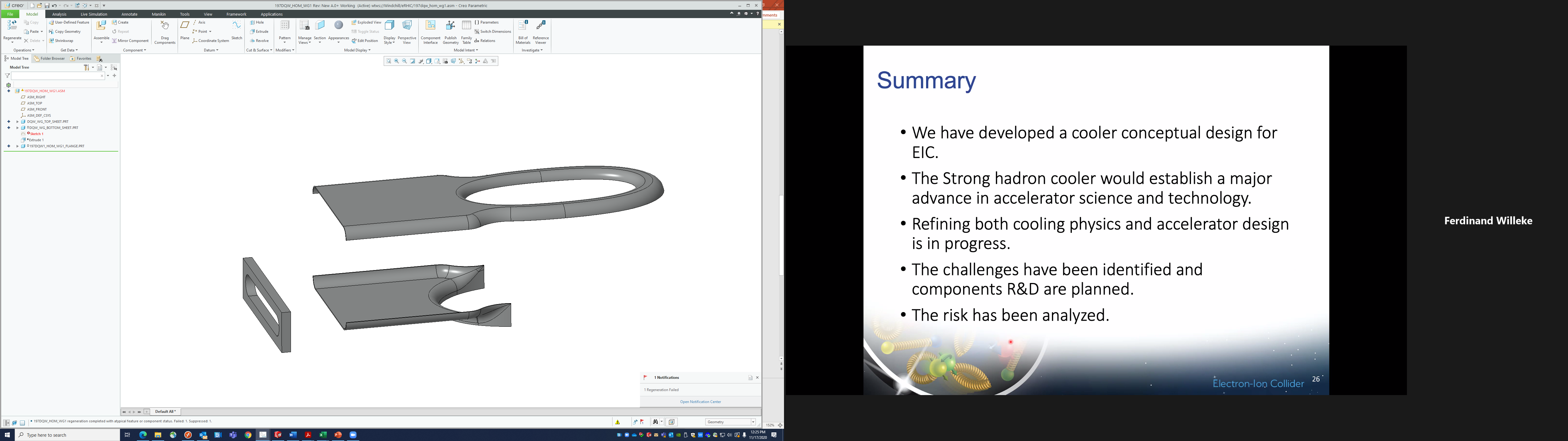 2nd form step
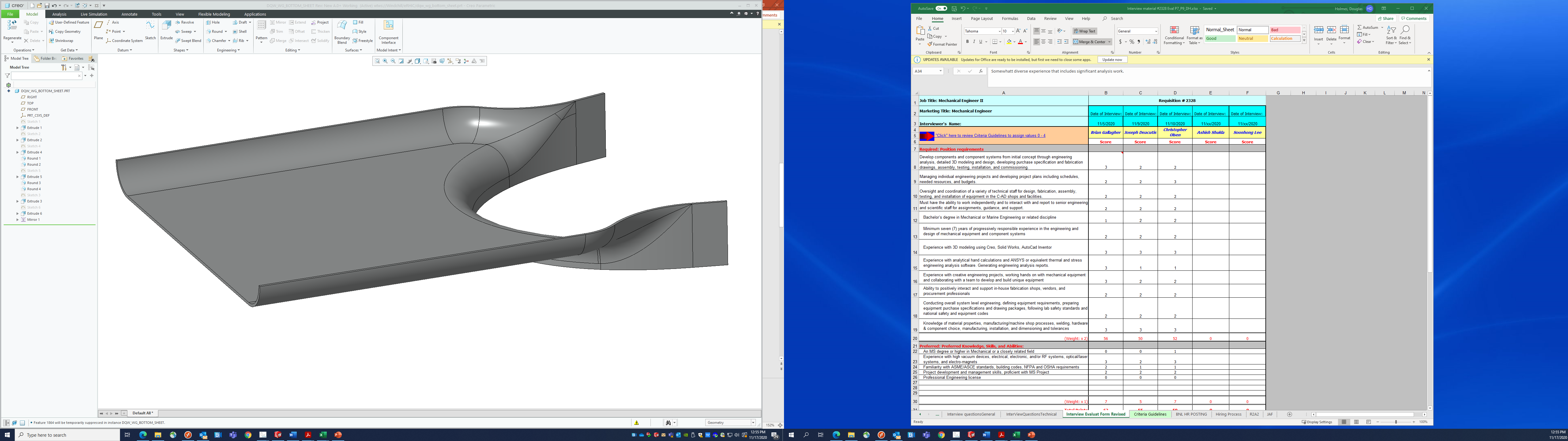 Weld subassembly
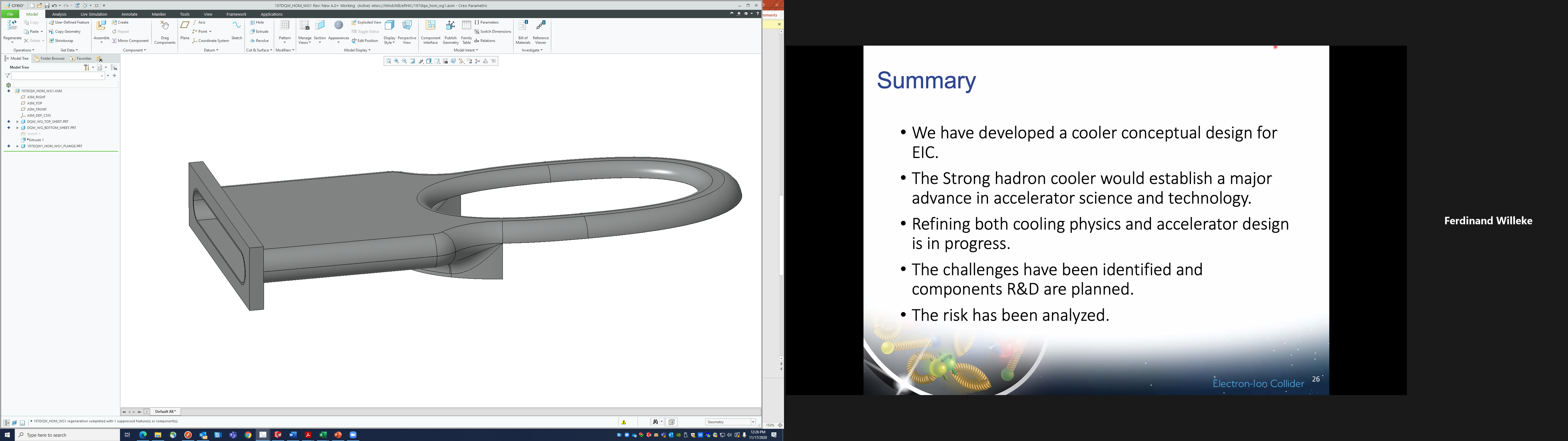 Trim step
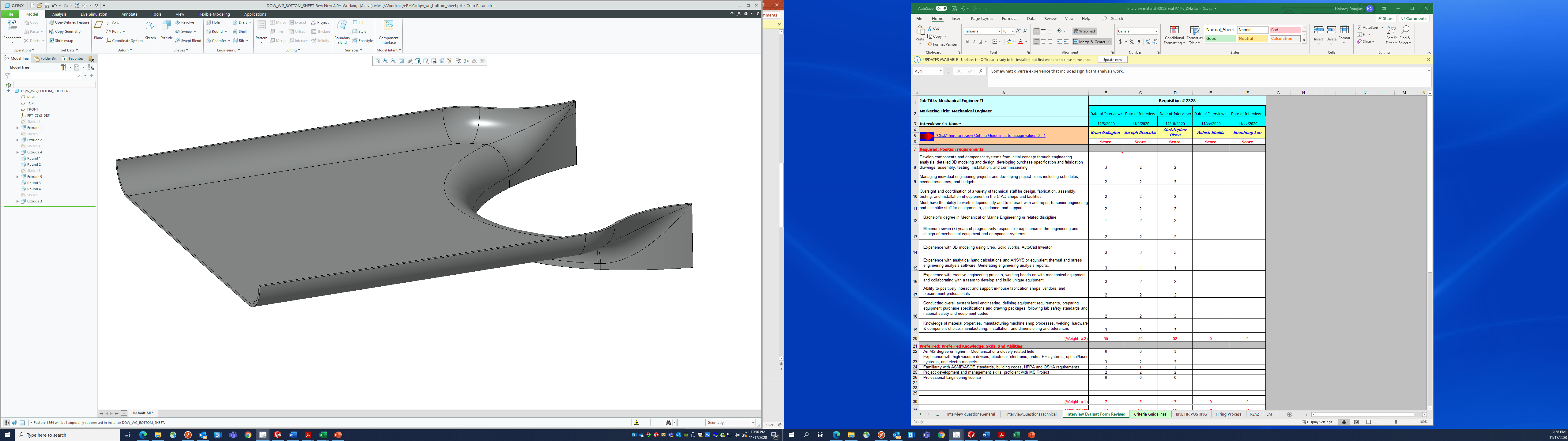 Subassembly Trim
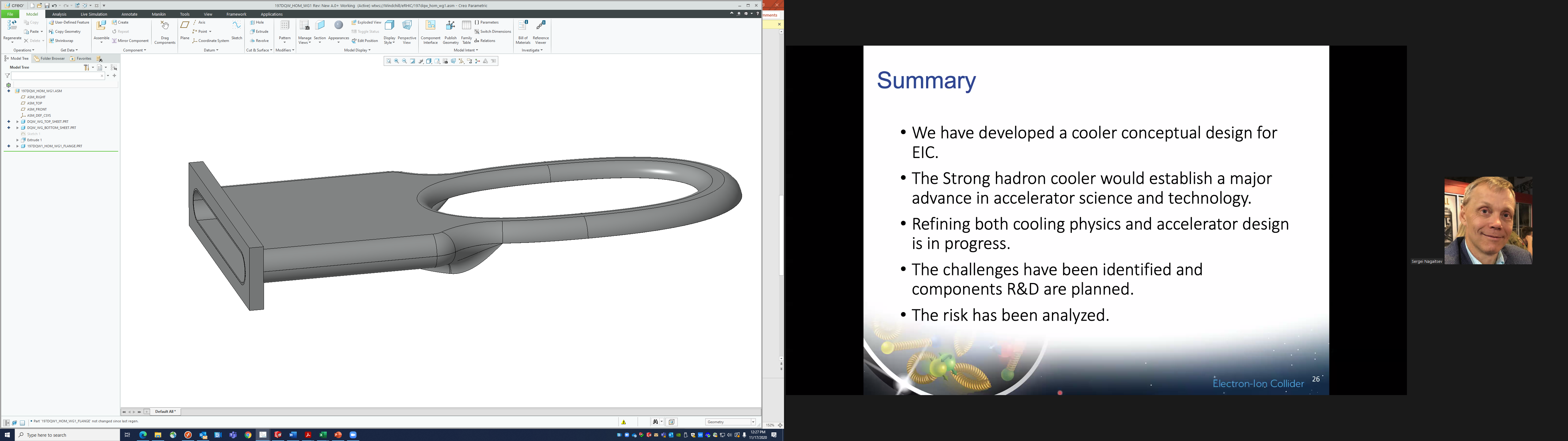 197 MHz DQW Concept #1 Exploded view
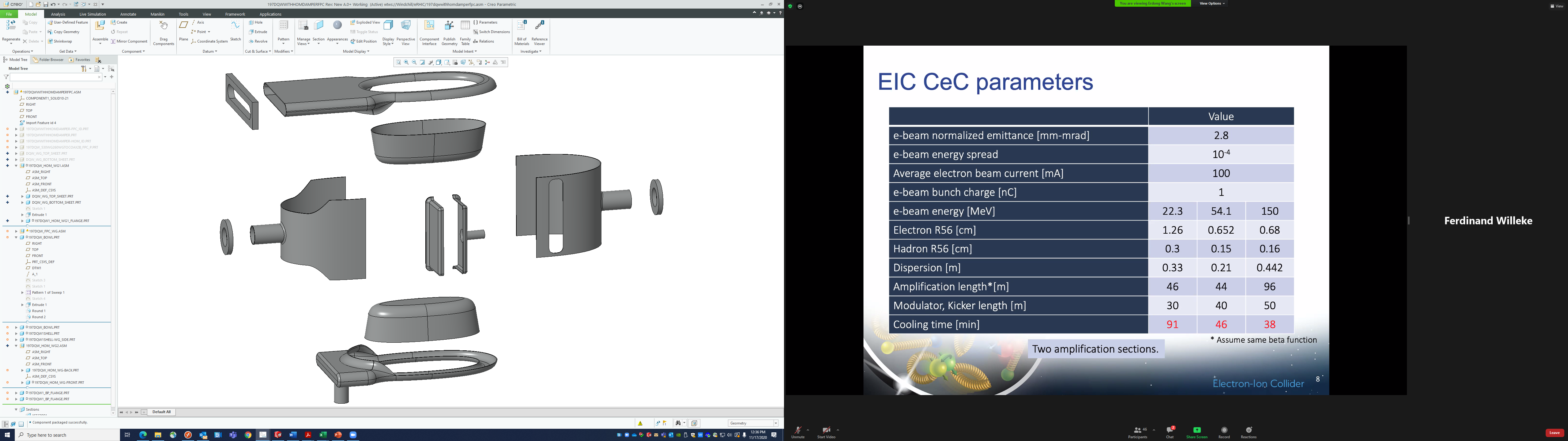 197 MHz DQW Concept #1 Final EB Weld
Difficult final “equator” weld geometry
“Equator” Welds
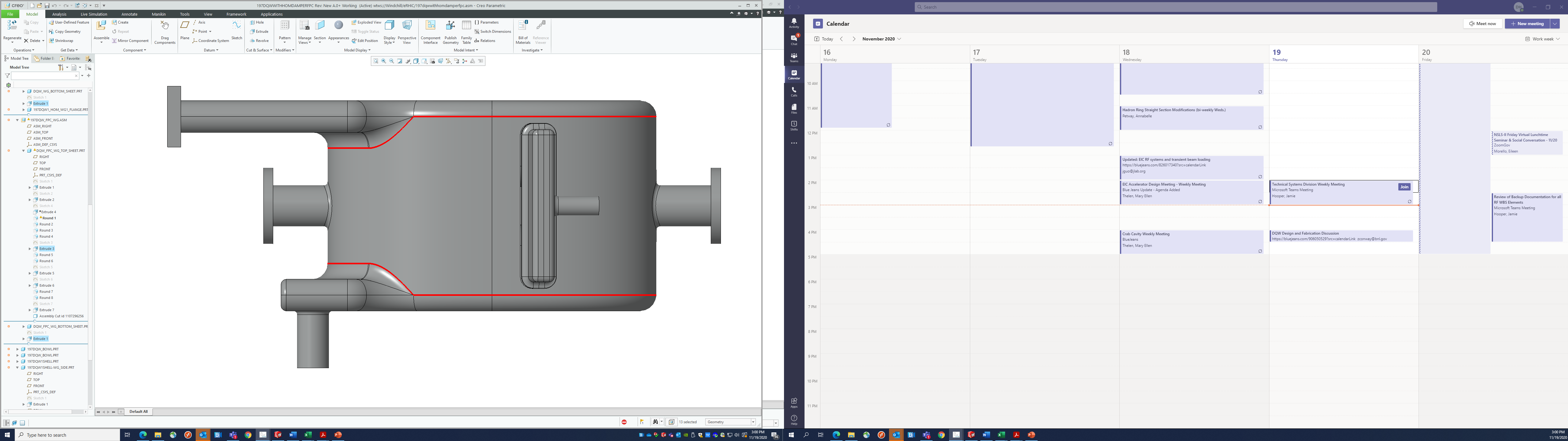 197 MHz DQW Concept #2
WG-Cavity interface much simpler to form and weld than DQW#1
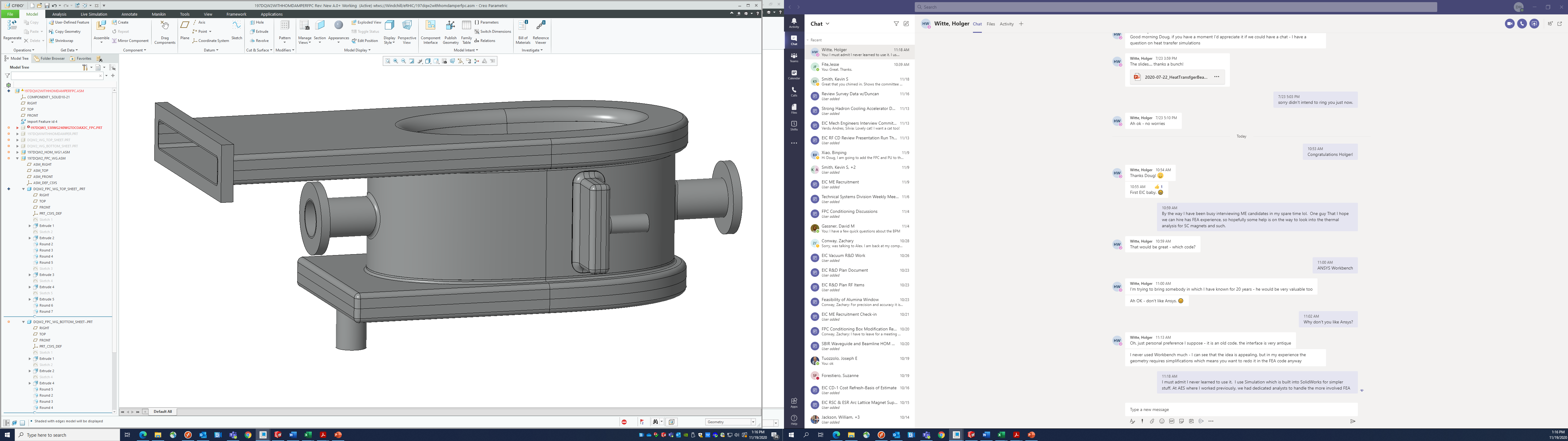 197 MHz DQW Concept #2 Exploded view
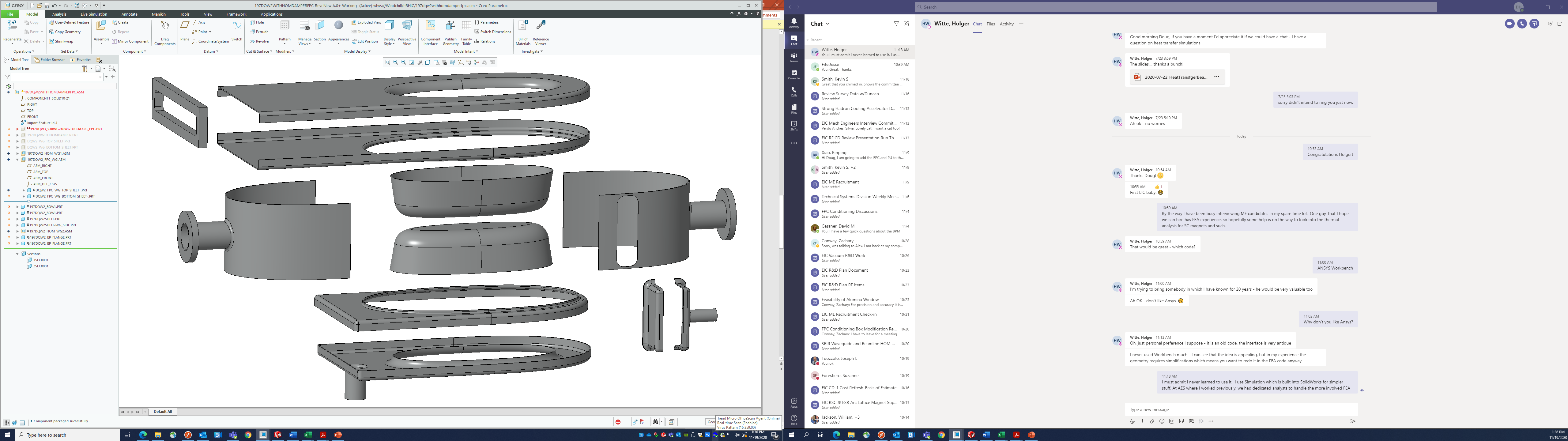 197 MHz DQW Concept #2 Final EB Weld
Line of sight all around for final “equator” welds
Gun-to-work distance =600 mm
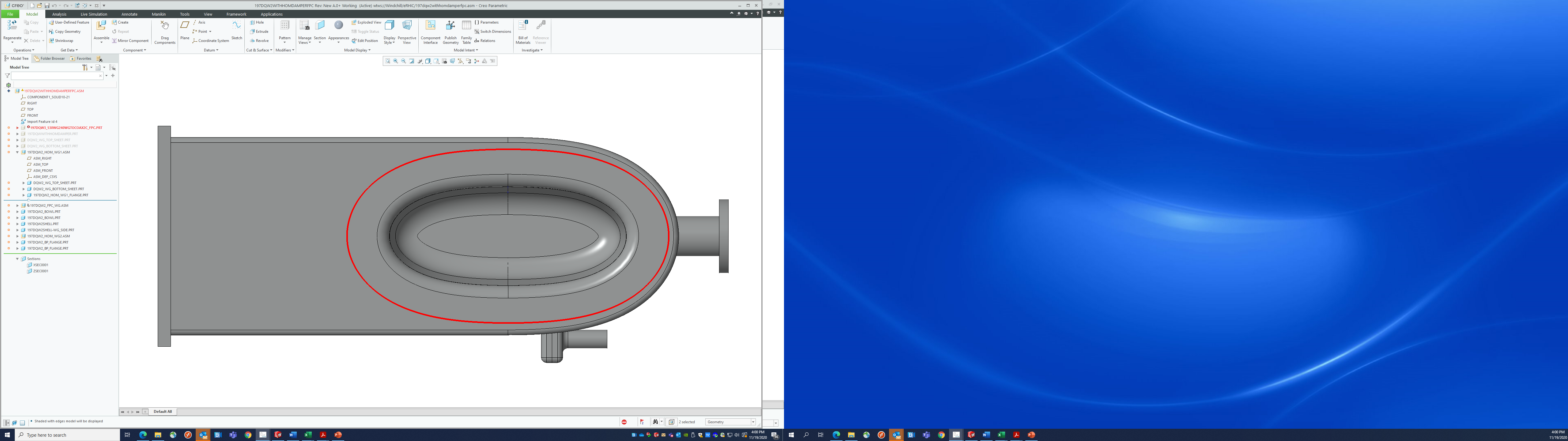 584 mm
“Equator” Welds
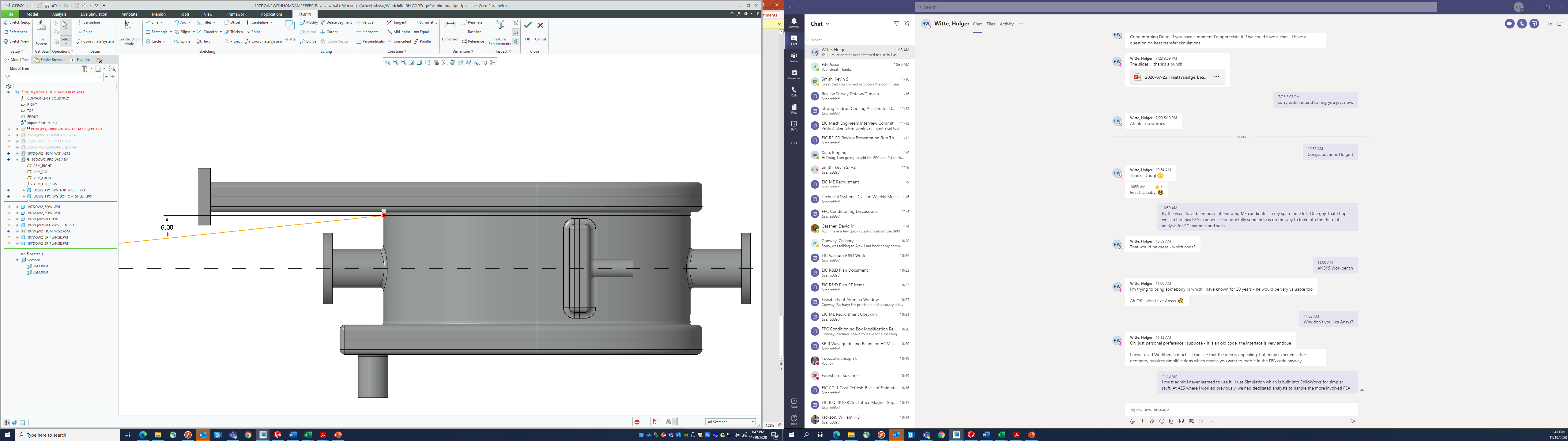 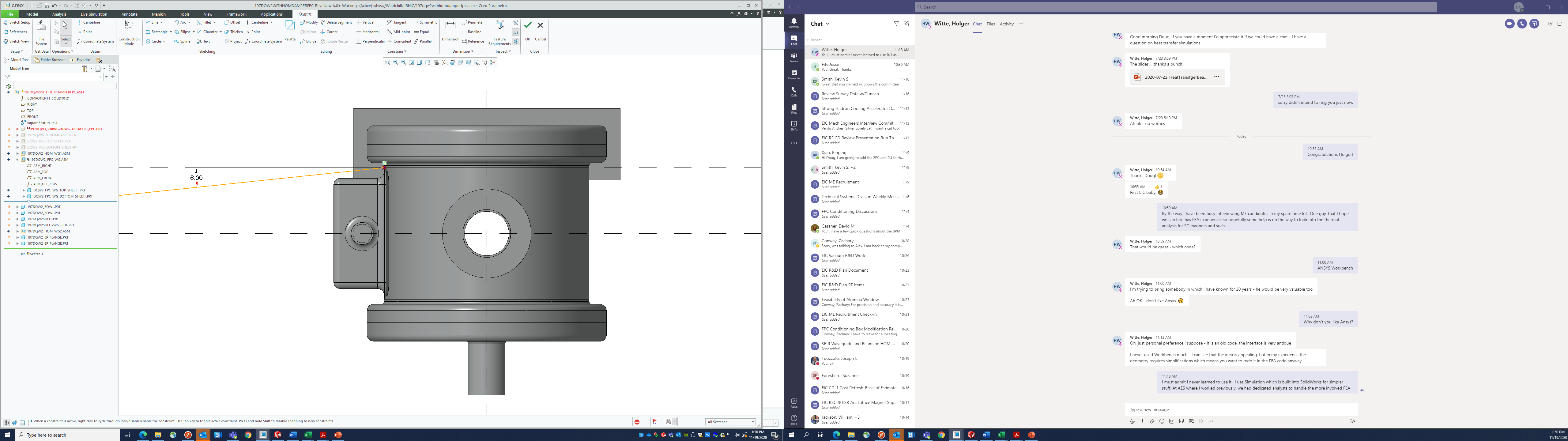